Úvodní hodinado předmětu Knihovnické procesy a služby
Martin Krčál
VIKBB42 Knihovnické procesy a služby
Brno, 20. února 2013
Inspirace
Požadavky knihoven
Kurz na VŠE
Národohospodářská fakulta
CIKS
Bibliotheca economica
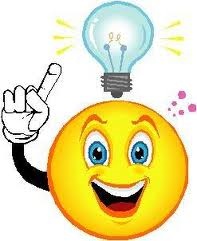 Cíl kurzu
seznámení s důležitými procesy, které jsou spojené s knihovnou
důraz na praxi
zkoušení na „Křižovatce“
vybudování DL  odborná + beletrie
doplnění e-prezenčky
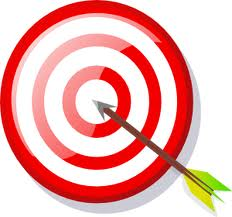 Možné zaměření
digitalizace
exkurze do MZK
budování úložiště volně dostupných knih
aktivity na Křižovatce
seberealizace = vlastní projekt, aktivita
zapojení do chodu knihovny
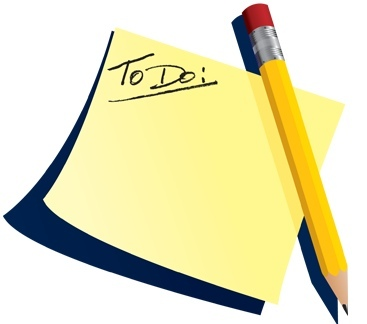 Hlavní témata kurzu
redukce textu
anotace, abstrakt, medailon autora, referát
rešerše a tvorba bibliografií
získávání dokumentů z externích zdrojů
MVS, MMVS, EDD, EIZ,...
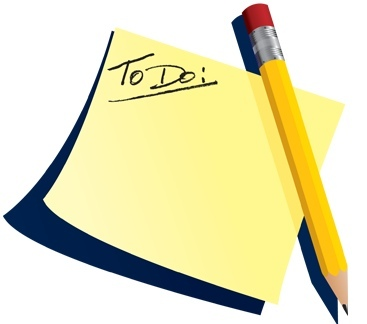 Hlavní témata kurzu
digitalizace
skenování, HW, SW, postprocesing
zpřístupňování digitálních dokumentů
digitální úložiště, autorské právo, metadata, mashups a API  
citace a citování
propagace
Účast
dobrovolná
výuka = znalosti pro projekt
vhodné pro prezenční studenty bez praxe v knihovně
Semestrální projekt I
každý student si najde:
1 odbornou knihu
oblast knihovnictví a informační vědy
1 odbornou knihu
libovolný obor
1 beletristickou knihu
nechráněné dílo
pouze z fondu knihoven MU
Semestrální projekt I
knihovnická
abstrakt
citace
digitalizace
medailon autora
info o autorovi
další díla
podobná literatura
dostupnost v jiných knihovnách
Semestrální projekt I
beletrie
anotace
citace
digitalizace
medailon autora
info o autorovi
další díla
dostupnost v jiných knihovnách
OCR a úpravy
Semestrální projekt I
kniha z jiného oboru
abstrakt
citace
digitalizace
podobná literatura
dostupnost v jiných knihovnách
Semestrální projekt I
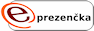 pro potřeby e-prezenčky
projekt MU
hodnocena bude kvalita
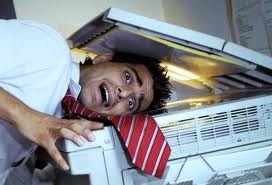 Semestrální projekt I
Podmínky odevzdání
do 17.4.2013 - beletrie
do 8.5.2013 - ostatní
úložiště v ISu
skeny v PDF
doprovodný materiál v 1 souboru
každý si založí složku se svým příjmením a do ní dokumenty nahraje
nezipovat soubory!!!
Semestrální projekt II
zřízení úložiště
vybrat vhodný repozitář nebo vytvořit vlastní pro beletrii
nahrát do archivu naskenovaná díla
zajistit dostupnost zdigitalizované volně dostupné beletrie
max. 3 studenti
Semestrální projekt II
Podmínky odevzdání
zprovoznění úložiště pro beletrii
termín do 24.4.2013, kdy proběhne prezentace na hodině
vložení FT beletrie a doprovodného obsahu do úložiště
do 5.6.2013
Semestrální projekt III
tvorba e-knihy
vytvoření e-knihy z naskenované beletrie
zjistit použitelný SW
obohacený obsah
2 studenti
Semestrální projekt III
Podmínky odevzdání
do 8.5.2013
úložiště v ISu
každý si založí složku se svým příjmením a do ní e-knihy nahraje
nezipovat soubory!!!
Semestrální projekt IV
Křižovatka
vlastní aktivita na Křižovatce
nutno schválení
termín dokončení dle domluvy
Otázky k diskuzi
Co očekáváte od kurzu?
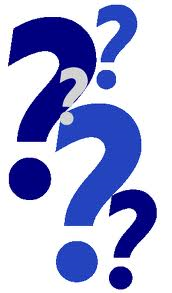 Co byste v něm chtěli mít?
Pracujete v knihovně?
Chcete pracovat v knihovně?
Úkoly do příště
zapojit se do nějakého projektu
vytvořit anotaci ke knize
Závěr
Děkuji Vám za pozornost
Martin Krčál
krcal@fss.muni.cz